Література та історіяНавчальна дисципліна вільного виборустудента в межах університету
Науковий напрямок «Література та історія»
включений до комплексного плану науково-дослідних робіт Запорізького національного університету, є апробованою системою взаємозв’язків пошукової діяльності й викладання у контексті зближення двох гуманітарних дисциплін. 

зіставлення історичних художніх творів з історіографічними працями розширює й збагачує світоглядний комплекс, зокрема знання про минувшину, погляд на історію, її дослідження та вивчення, на шляхи і засоби використання історичного матеріалу в художній творчості й навпаки – художніх текстів у джерелознавчому й людинознавчому аспектах історичного процесу.
У результаті вивчення дисципліни,здобувачі вищої освіти повинні набути таких компетентностей:
здатність розв’язувати складні задачі і проблеми в галузі  літературознавства в процесі професійної діяльності;
здатність до пошуку, опрацювання та аналізу інформації з різних джерел;
здатність до абстрактного мислення, аналізу та синтезу;
здатність осмислювати літературу як полісистему, розуміти еволюційний шлях розвитку вітчизняного і світового літературознавства;
У результаті вивчення дисципліни,здобувачі вищої освіти повинні набути таких компетентностей:
здатність критично осмислювати історичні надбання та новітні досягнення філологічної науки;

здатність вільно користуватися спеціальною термінологією в галузі української філології; 

здатність ефективно й компетентно брати участь у різних формах наукової комунікації в галузі філології.
Жанрова специфіка історичних творів, основні поняття
Достовірність, документальність (фактаж)

Художній домисел, художній вимисел

Історична  правда, художня правда

Справжність головного персонажа 

Історичний конфлікт
Раїса Іванченко
(нар. 1934)
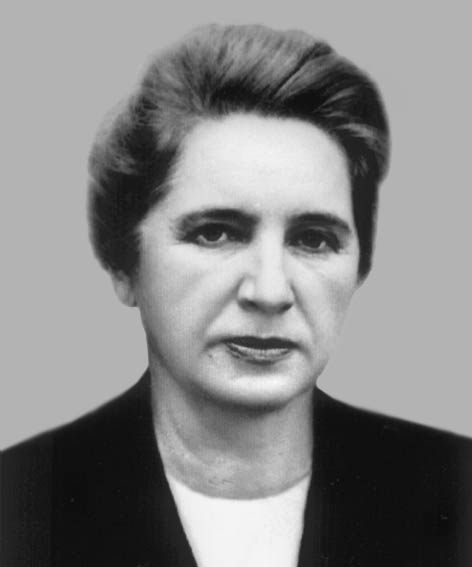 «Я повертаю Україні те, що в неї вкрадено»
«Де міцна віра - там буде міцною держава»; 
«Коли буде бага­то просвіщенних  - ницим і невігласам прийде кінець»; 
«Держави піднімаються не мечем, а духом просвітництва»
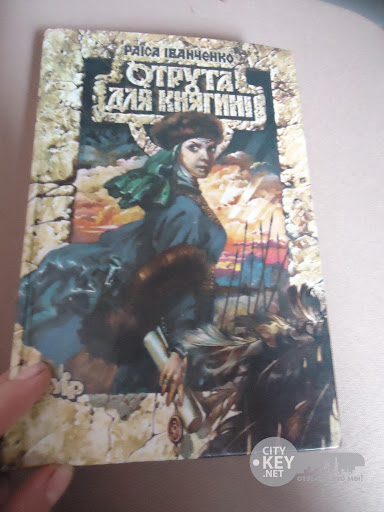 Роман Іваничук
(1929 – 2016)
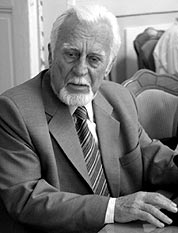 «Я пишу історію, щоб зробити проекцію на день нинішній»
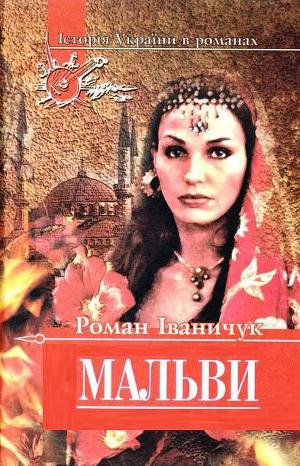 «Мальви – трагічний символ українського народу  - гожого вродою, статного, пишного на своїй землі  і знищеного фізично й духовно на чужині, в бусурменській неволі…»
Юрій  Мушкетик
(1929 – 2019)
«Я на свою творчість дивлюся досить критично. Написав я багато. Знаю, дещо вже померло, дещо помирає, а щось, хочеться сподіватися, протримається довше. А багато є такого, що зараз би не писав…»
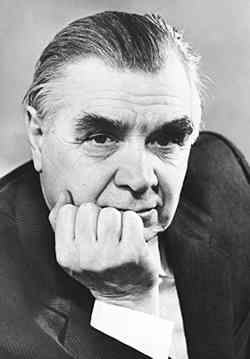 «Всі хочуть в отамани, ніхто не хоче коритися, визнавати над собою влади.  Трави в нас м'які та лагідні, ріки чисті і сади рясні та щедрі, можна б жити... Можна б перетворити все те в рай.  Якби… не тягли врізнобіч. Якби плекали цю землю. Якби жадібні сусіди не стерегли наше багатство жадібними очима…»
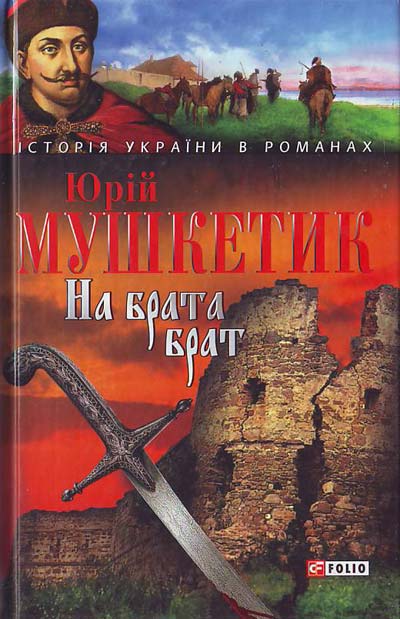 Андрій Кокотюха
(нар. 1970 )
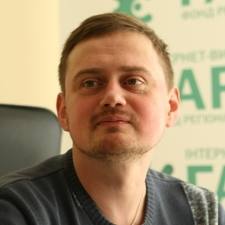 «Я  не граюся в слова, 
я розповідаю історії…»
«Часи ж тепер далеко не шляхетні. Що ж до робінгудів, то нова влада, більшовики, мають себе за народних месників.
	Забирають у багатих, віддають бідним. Насправді ж просто грабують заможних людей. А чи роздають награбоване бідним? - Не роздають. Пролетарі самі беруть усе, що легко лежить...»
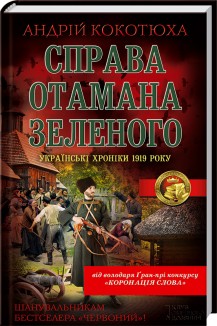 Іван Багряний
(1906 - 1963 )
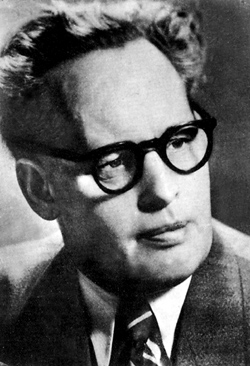 ««Ми є. 
Були. 
І будем ми! 
Й Вітчизна наша з нами»
«Обернути людину в ганчірку, тварину, в безвольного пса, обернути її в ганебну руїну, розчавити душу, доказати, що вона є пшик, дірка від бублика, краще поломити ребра ста невинним, аніж пропустити одного винного, «бітіє опредєляєт сознаніє», ліпше закопати в землю сто невинних, аніж не закопати одного винного…»
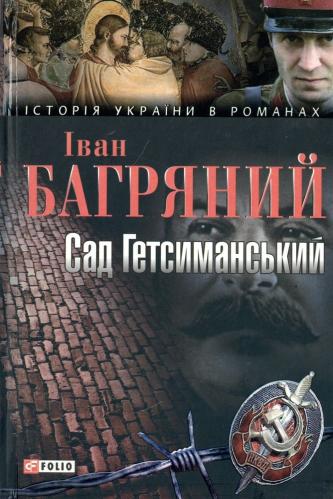